FIELD TRIP TO FLORENCE  THURSDAY FEBRUARY 7 THROUGH 10, 2013
PART 2 OF 4 PARTS
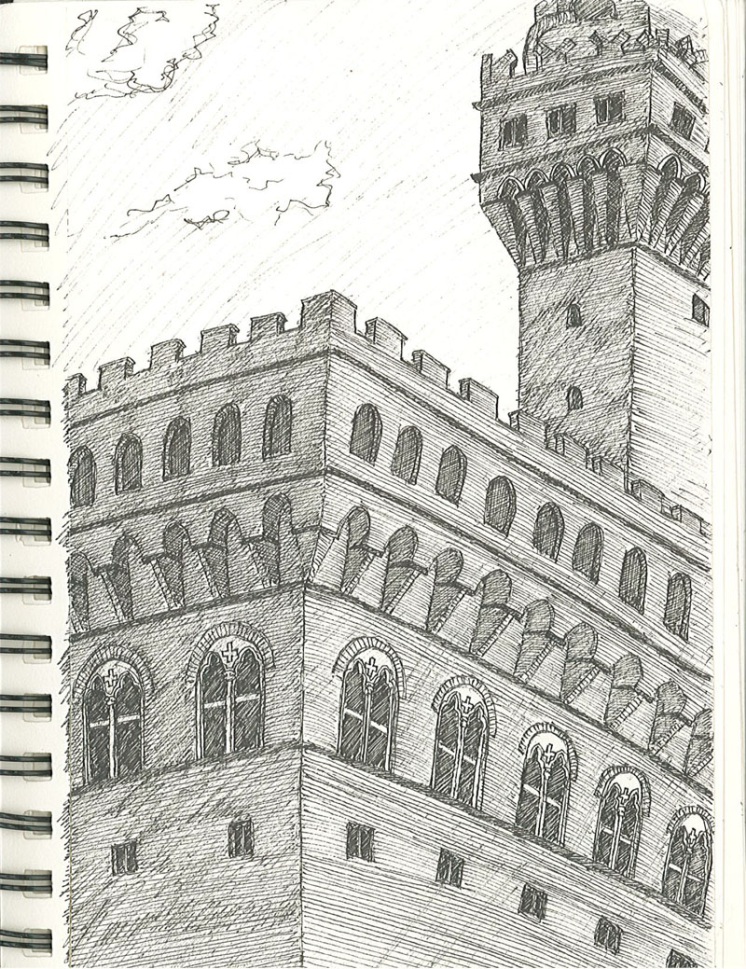 Palazzo Vecchio by Cal Cornwell
The sketches are organized into four slide shows related to the assignments, and in alphabetical order by last name, with each student represented by three or four sketches.
II. The Development of the Renaissance Palazzo Façade and Courtyard
Working from at least three of the following palazzi:
Illustrate the history of the development of the Renaissance palazzo façade from the medieval period through 1600 using diagrams and sketches of at least three of the palazzi listed below.
Create a series of sketches which illustrate the challenges and opportunities of designing a courtyard for a Renaissance palazzo. Include plan diagrams and sketches of corner details for at least three of the palazzi listed below.
Palazzo Vecchio
Palazzo Davanzati
Palazzo Medici
Palazzo Ruccellai
Palazzo Strozzi
Palazzo Pitti
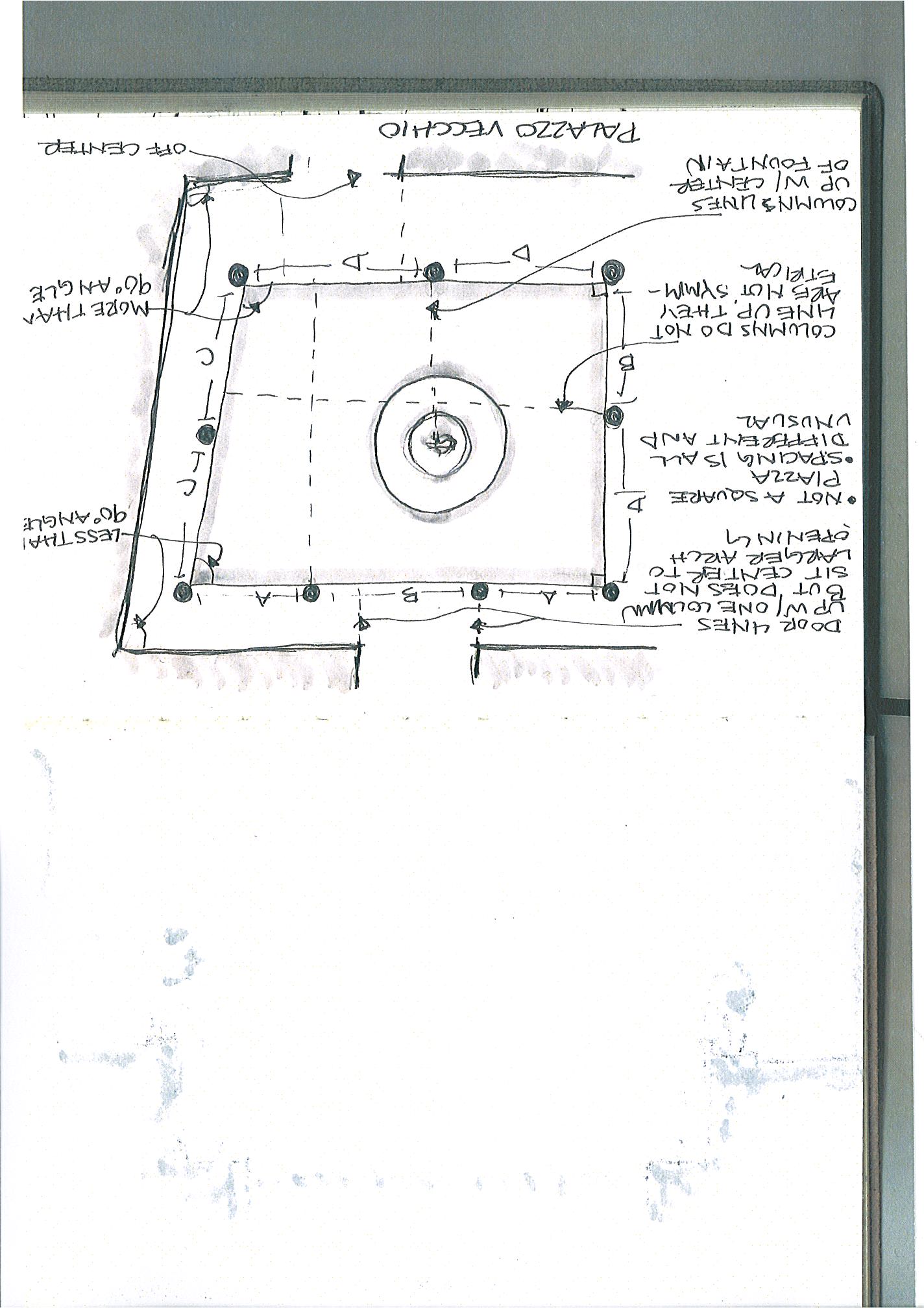 Palazzo Vecchio by Amber Conwell
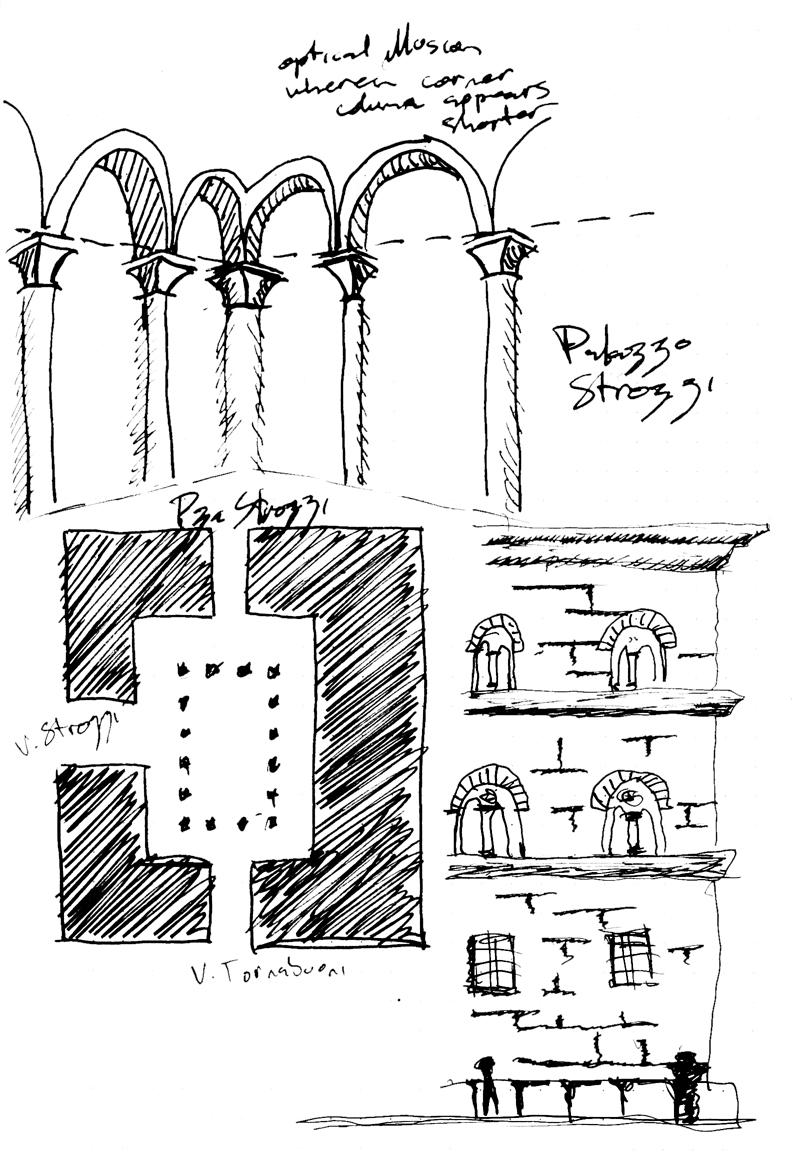 Palazzo Strozzi by Michael Dean
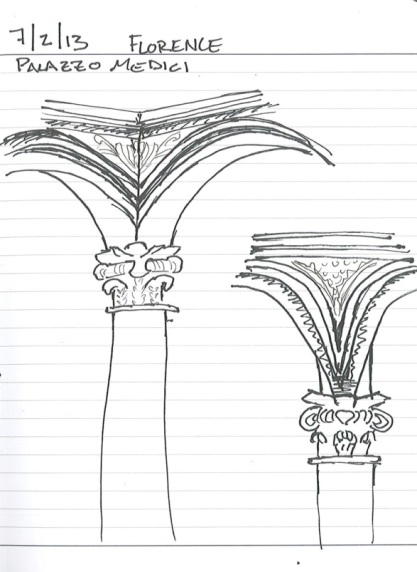 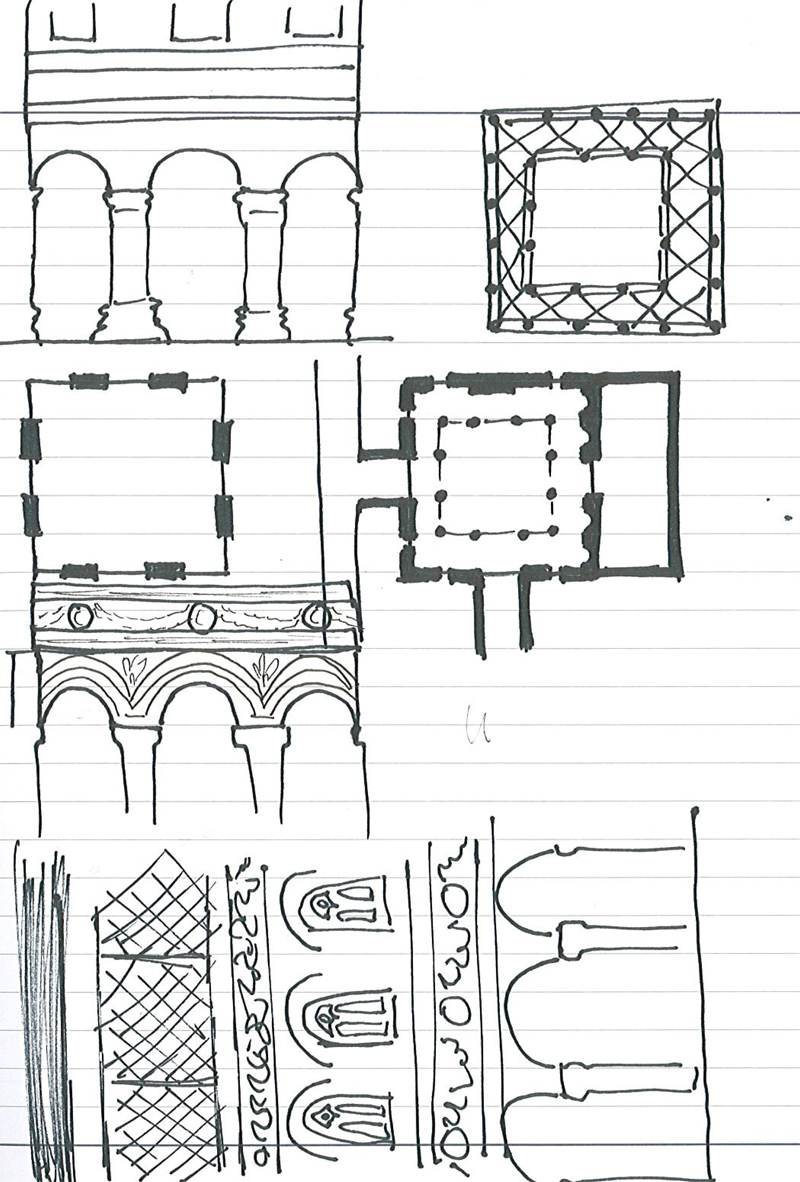 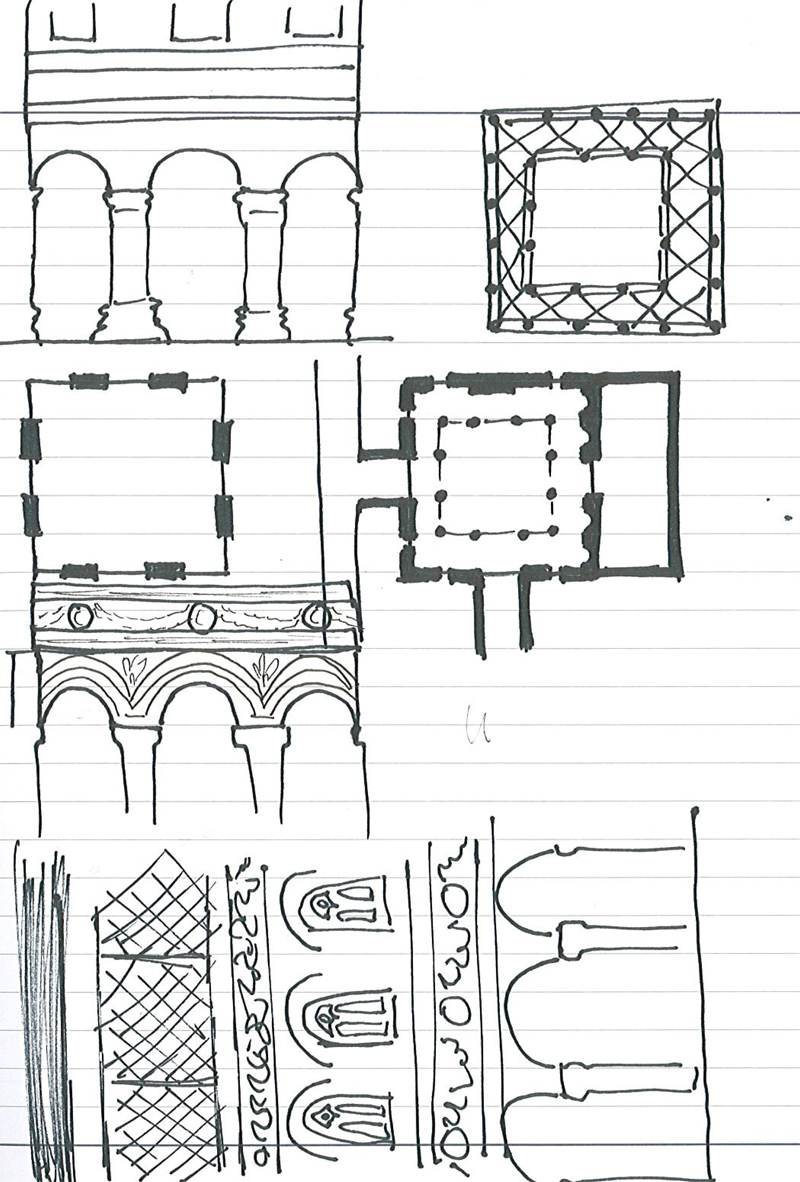 Palazzo Medici by Lena Detter
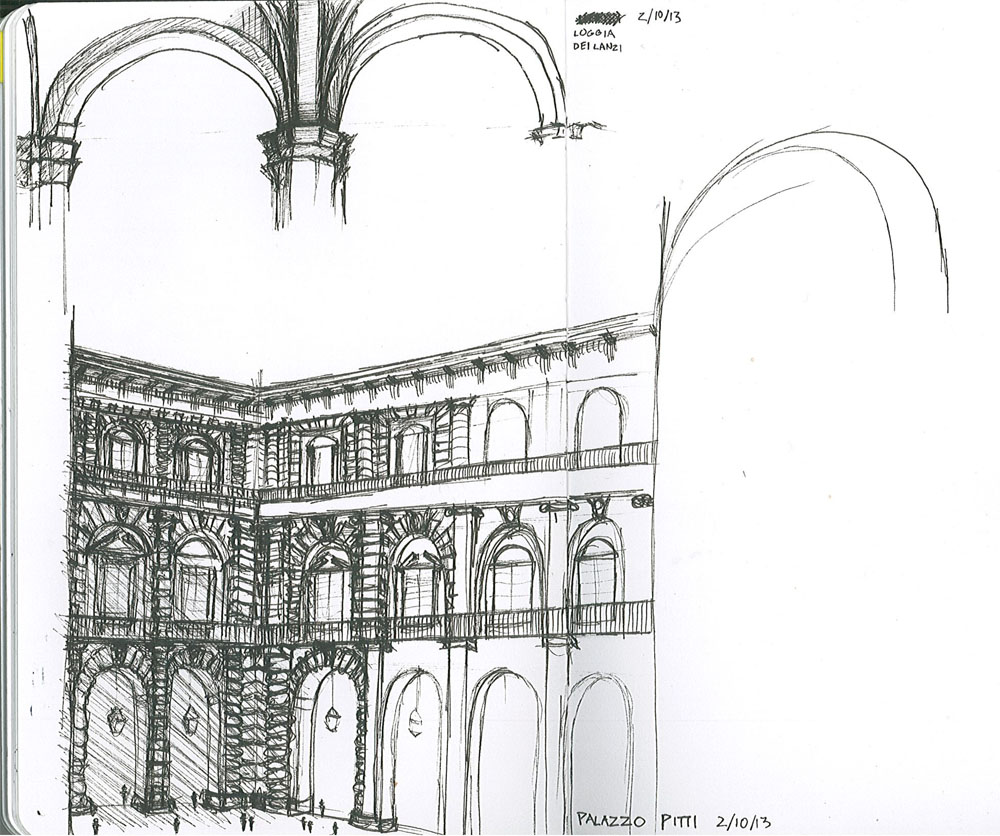 Palazzo Pitti by Nathan Harwell
[Speaker Notes: Nathan Harwell]
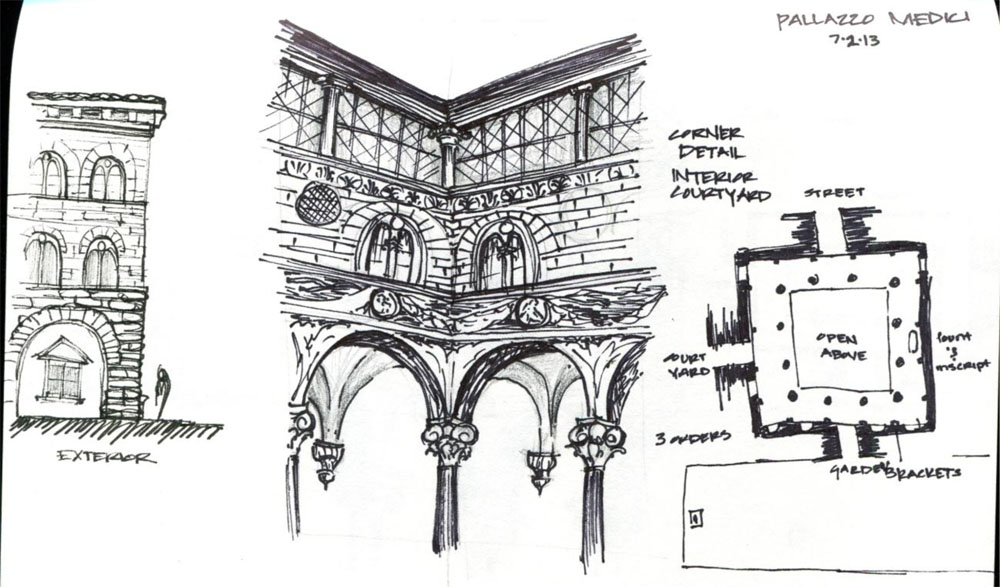 Palazzo Medici by Kymber Kincanon
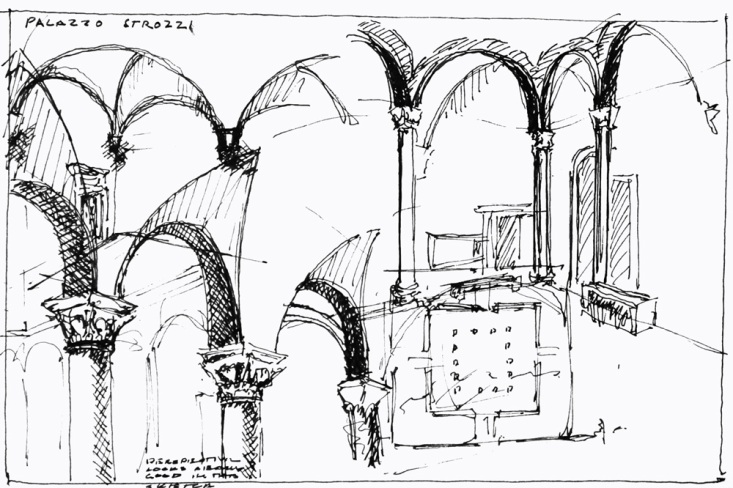 Palazzo Strozzi by Klaas Reimann-Philipp
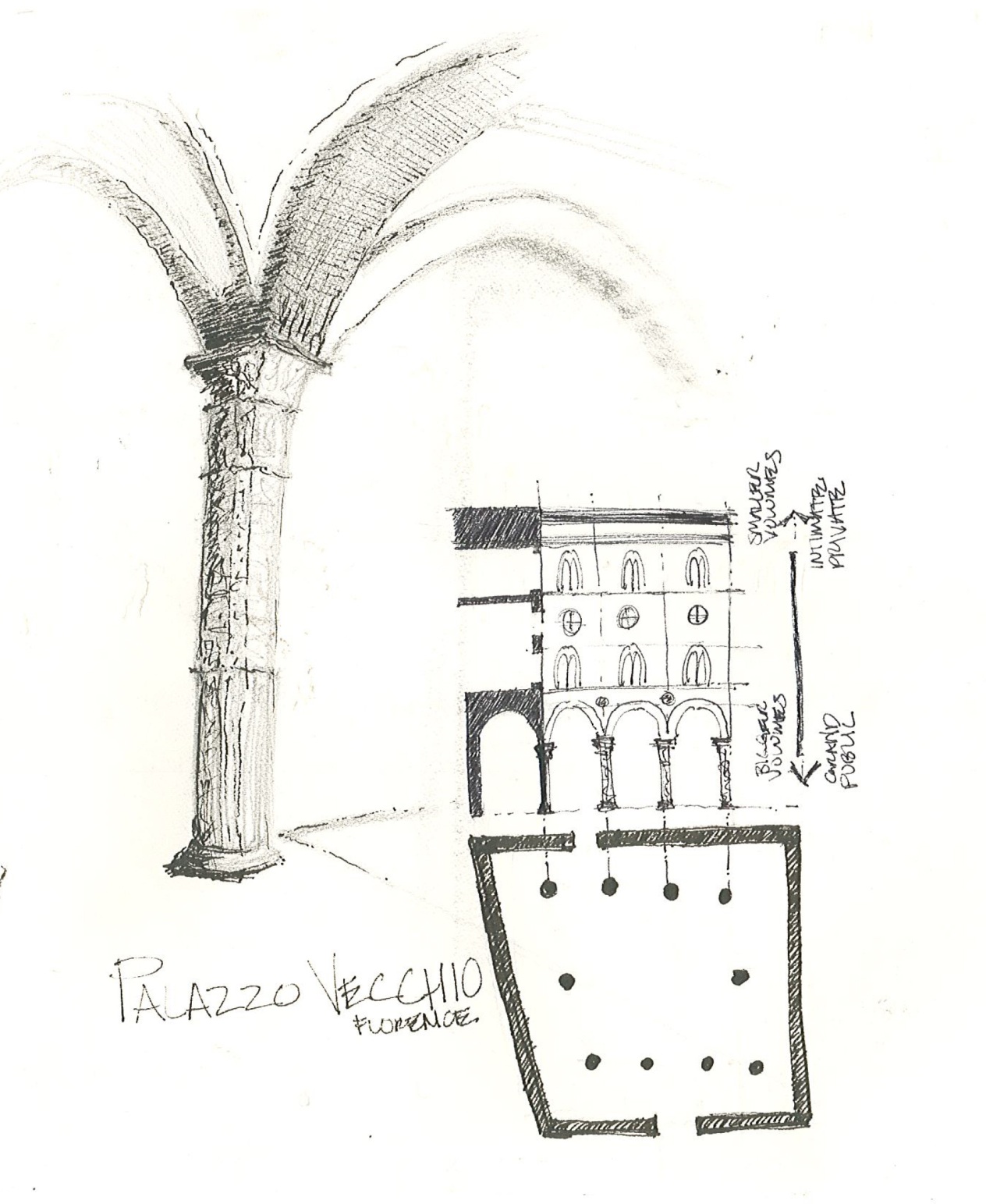 Palazzo Vecchio by Amy Shell
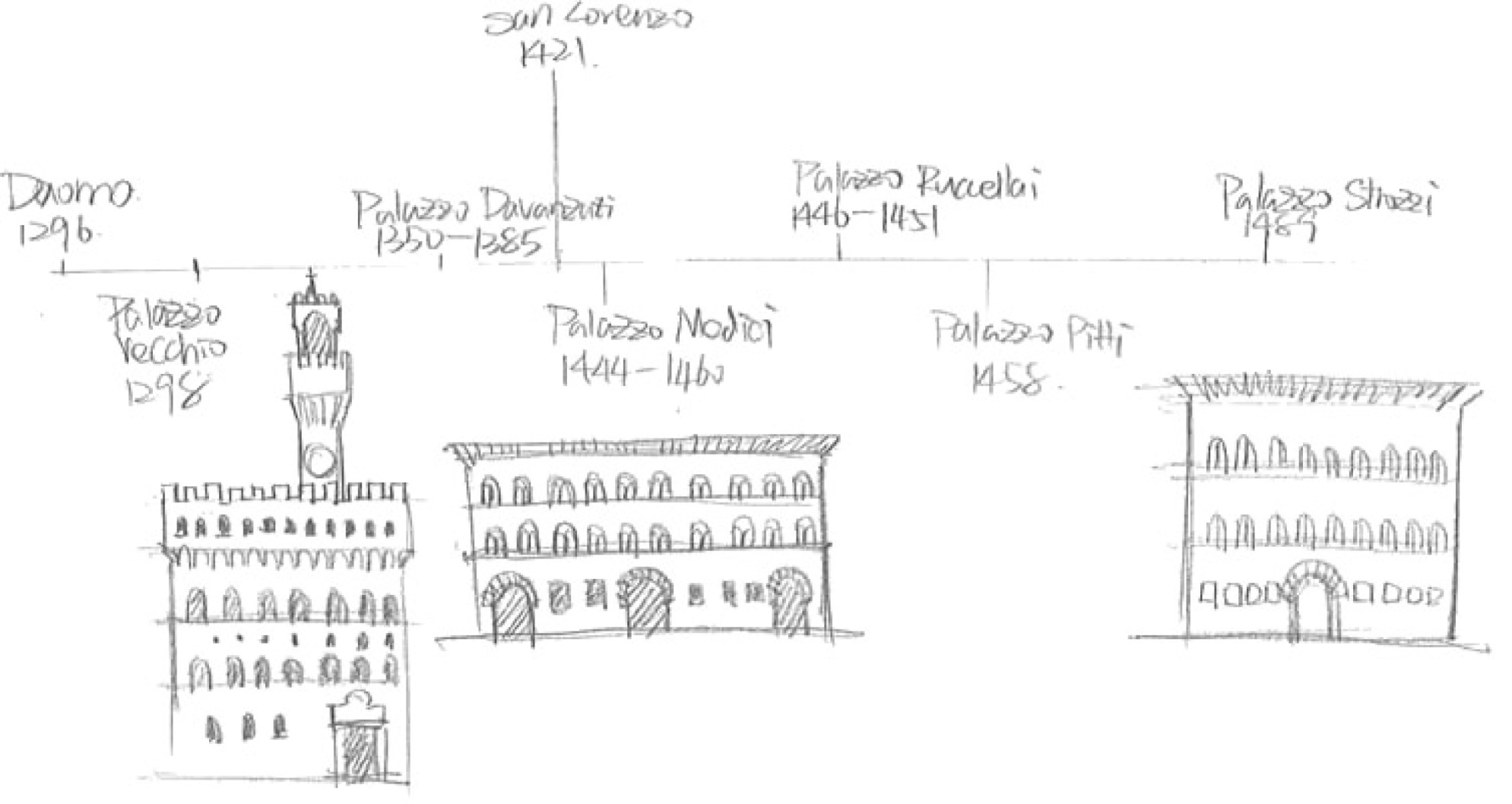 Palazzo Timeline by Yichen Wang
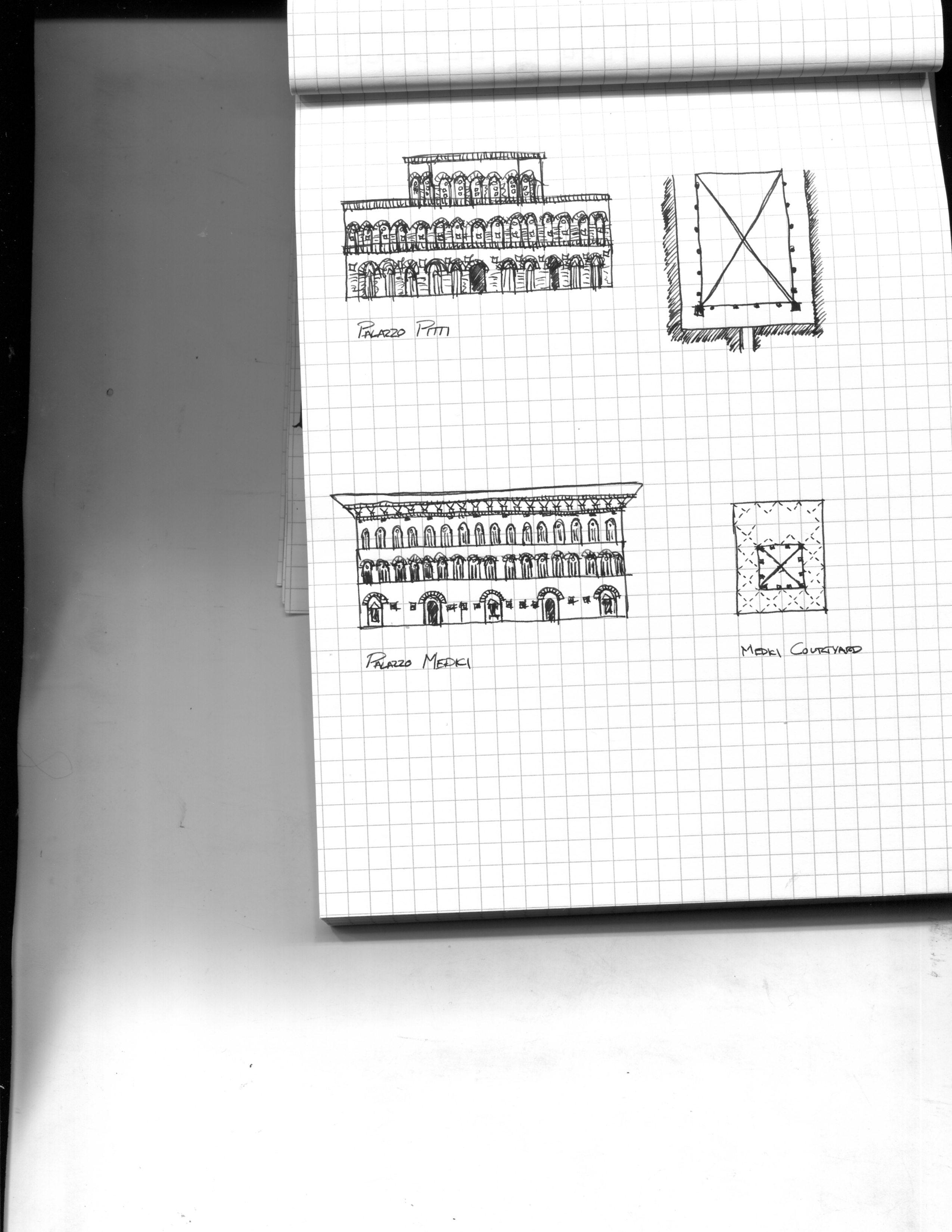 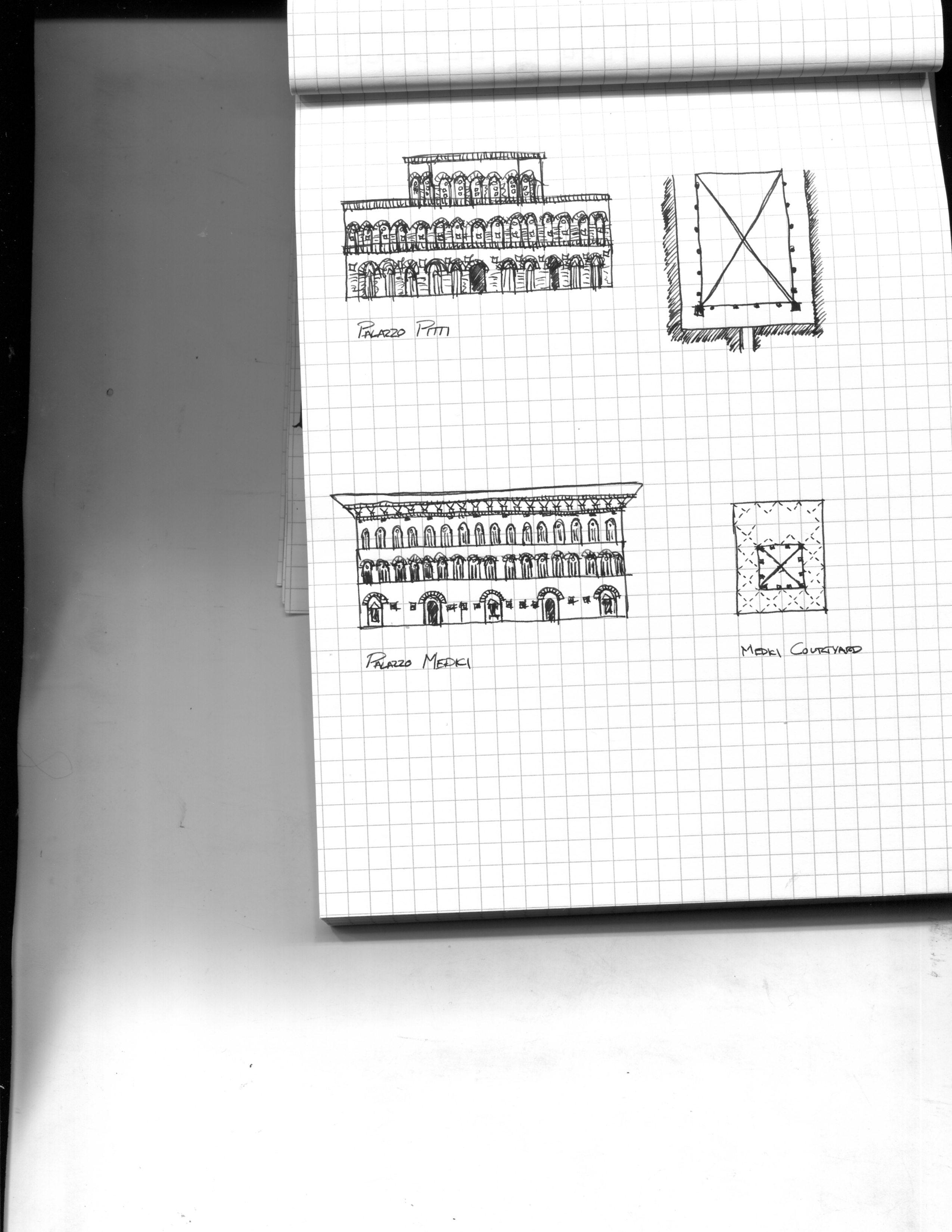 Palazzos Pitti and Medici by Tyler Yamamoto